Activité mentale
(à refaire plusieurs fois  du 23 au 28 mars)
Question 1: complète
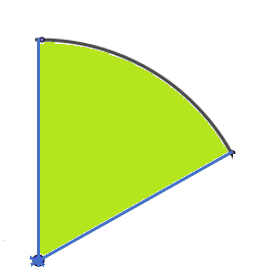 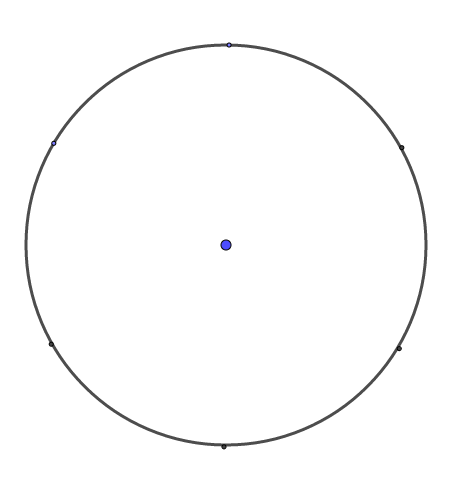 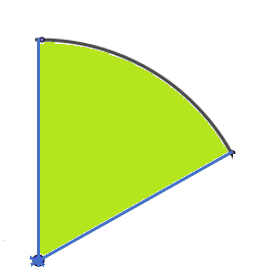 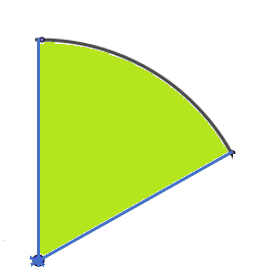 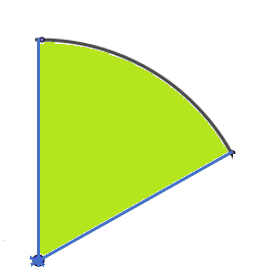 Quelle portion du cercle est coloriée?
Question 2:
Quelle fraction de [AB] est coloriée?
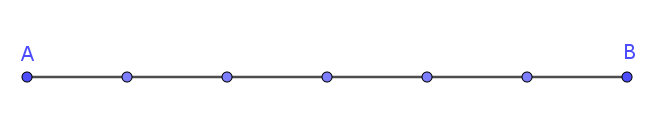 Question 4:
Quelles sont les abscisses de A, B et C ?
A
B
C
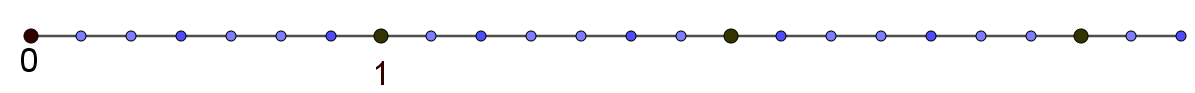 2
ou
Question 3:
Donne l’abscisse de A puis celle  de B.
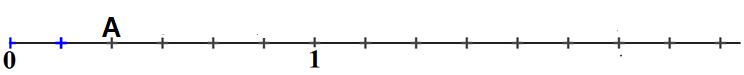 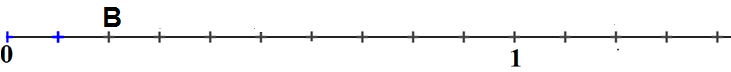 ou 0,2
Question 5:
Quelles sont les abscisses de A, B et C ?
A
B
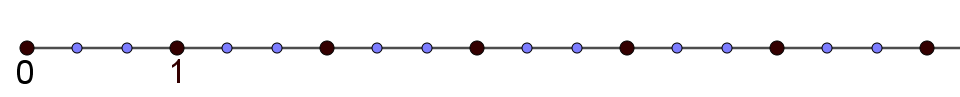 C
2                            3                         4                             5
ou
Rappel:


Une fraction  sert à représenter un partage, 
à graduer les unités  pour  des quantités qui ne sont pas entières.
Question 6:
Donne les abscisses de A, B et C.
A
C
B
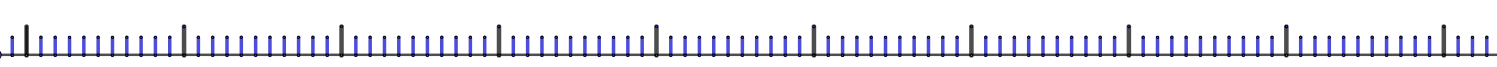 4
2
1
0
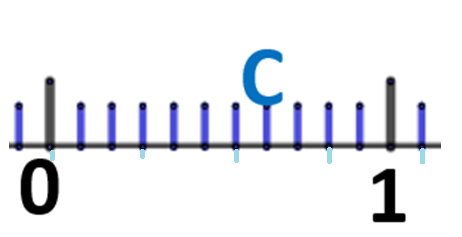 L’unité est fractionnée en 11  intervalles
Question 7:
Observe puis complète:
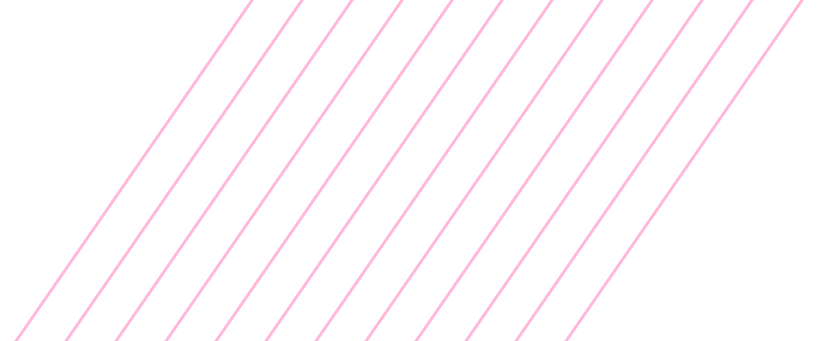 C
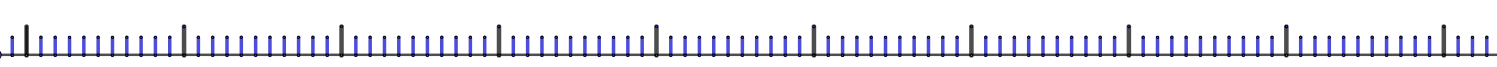 5
7
7
0
1
Question 8:  Complète
56
Question 9:  Complète
15
Question 10:
Donne le résultat:
Question 11:
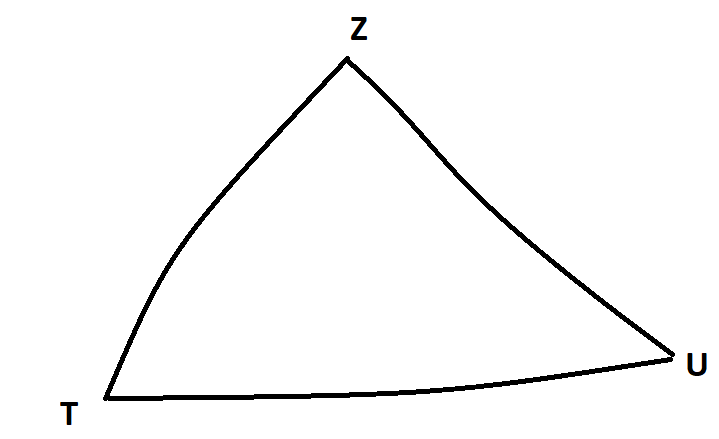 Que dire de ce triangle ?
8 cm
6 cm
15 cm
Il est inconstructible !
Question 12:
Question 13:
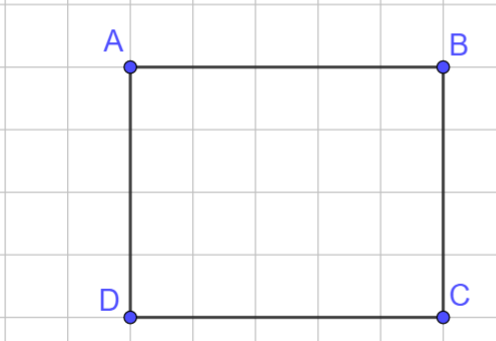 1cm²
1cm
Calcule l’aire de ce rectangle ABCD:
5x4= 20 carreaux 
        de 1cm² 
dans ce rectangle
Question 14:
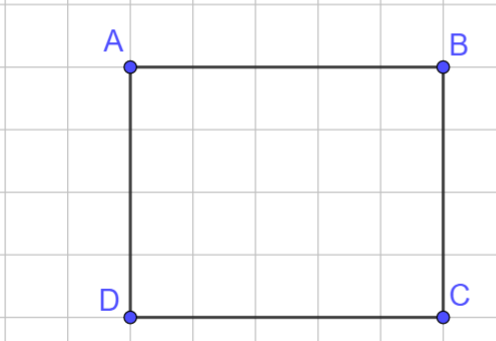 1cm²
1cm
10cm² 
dans ce triangle rectangle
Calcule l’aire du triangle  ABD:
C’est la moitié de celle du rectangle ABCD
Question 15:
en D .
DUC est isocèle
Quelle est la nature de ce triangle ?
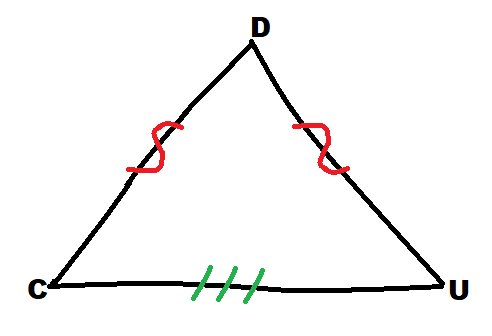